Optimal Use of Library Resources in Modern Research
A Presentation made at the Postgraduate Orientation Exercise for 2021/2022 Academic Session, September 13, 2023 by Dr (Mrs) C.P. Madumere on behalf of
Dr (Mrs) PROMISE I. ILO
University Librarian
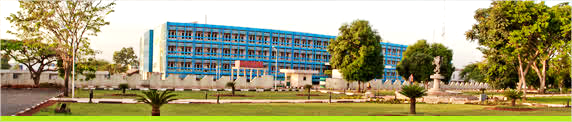 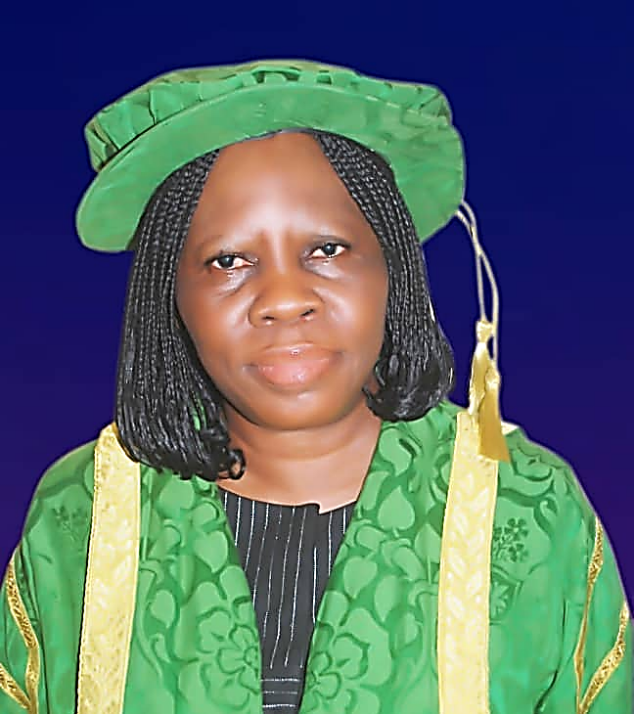 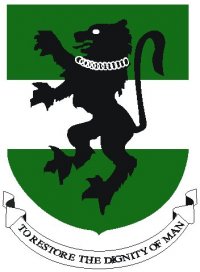 TO RESTORE THE DIGNITY OF MAN
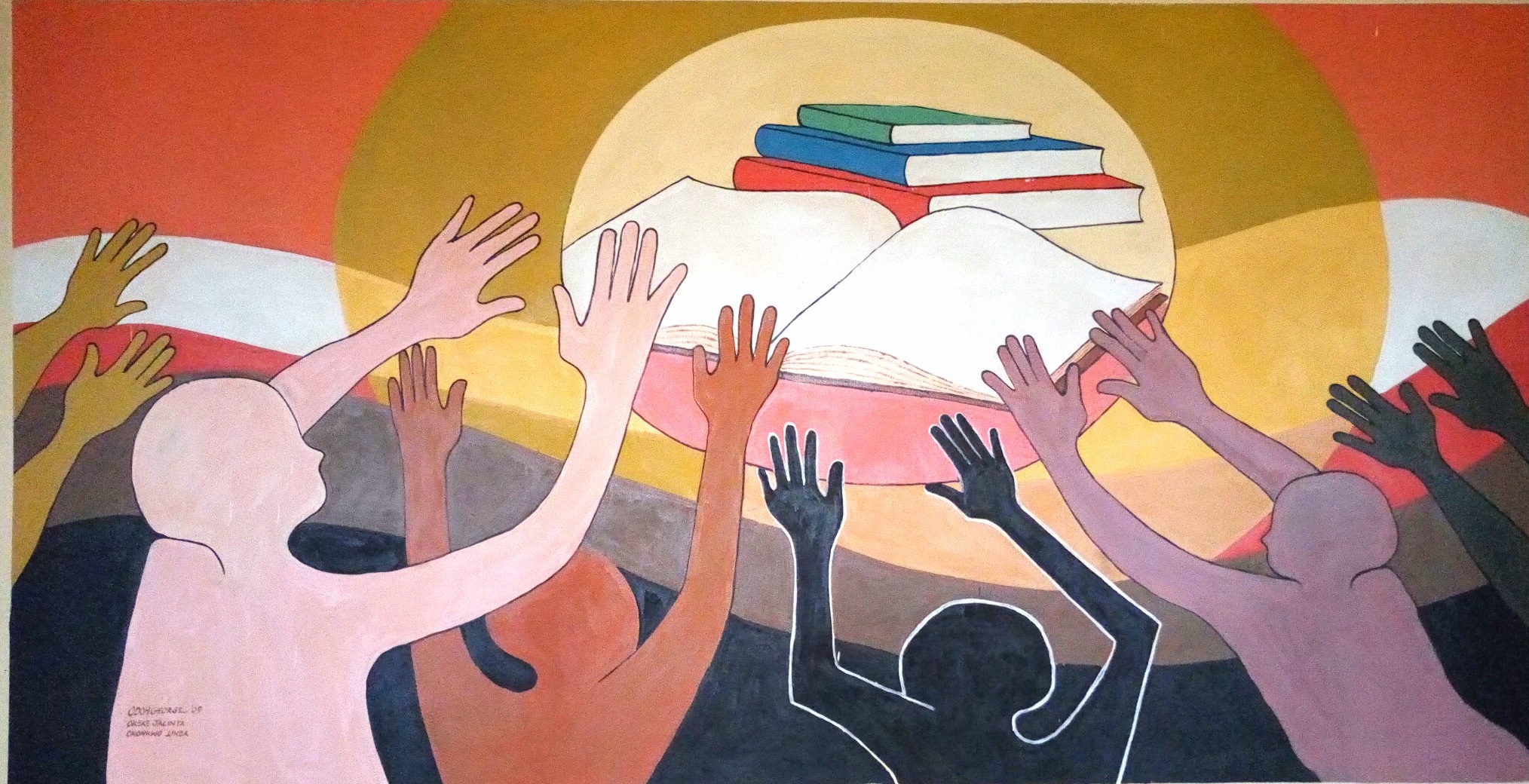 The Library 
To restore
Helps UNN
The Dignity
of Man!
The University of Nigeria Nsukka Library
The University of Nigeria Nsukka operates a multi-library system at the campus locations namely;
The central/ main Library 

2. The  Enugu Campus Library

3. College of Medicine Library
We also have branch libraries located in the faculties and some departments. Some examples include but not limited to:
Faculty of Education library

Faculty of Agriculture
 
Faculty of Engineering

DEPARTMENTAL LIBRARIES

English Department
Library and Information Science, among  others
DIVISIONS
SPECIAL NEEDS & BRANCH LIBRARIES
DIGITAL 
LIBRARY SERVICES
COLLECTION DEVELOPMENT
SPECIAL 
COLLECTIONS
SERIALS
TECHNICAL SERVICES
PUBLIC SERVICES
PUBLIC SERVICES
Public Services Division takes care of users public needs. 
The major functions are: 
CIRCULATION
Registration of  Users
Issuing clearance to graduating students and retiring staff
Capturing users’ personal information
Charging and discharging of books.
Book renewals
Sending overdue notices to users
Circulation Reading Area
Circulation Reading Area
REFERENCE SECTION
Answers reference queries
Gives guidance to users on the choice of resources and locations
Organizes orientation programmers to get the users acquainted with library procedures and use.
Prepares bibliographies in various subjects to help users know the available materials in their areas of interest.
Preparation of Readers’ Guide for effective use of the Library.
SERIALS SECTION
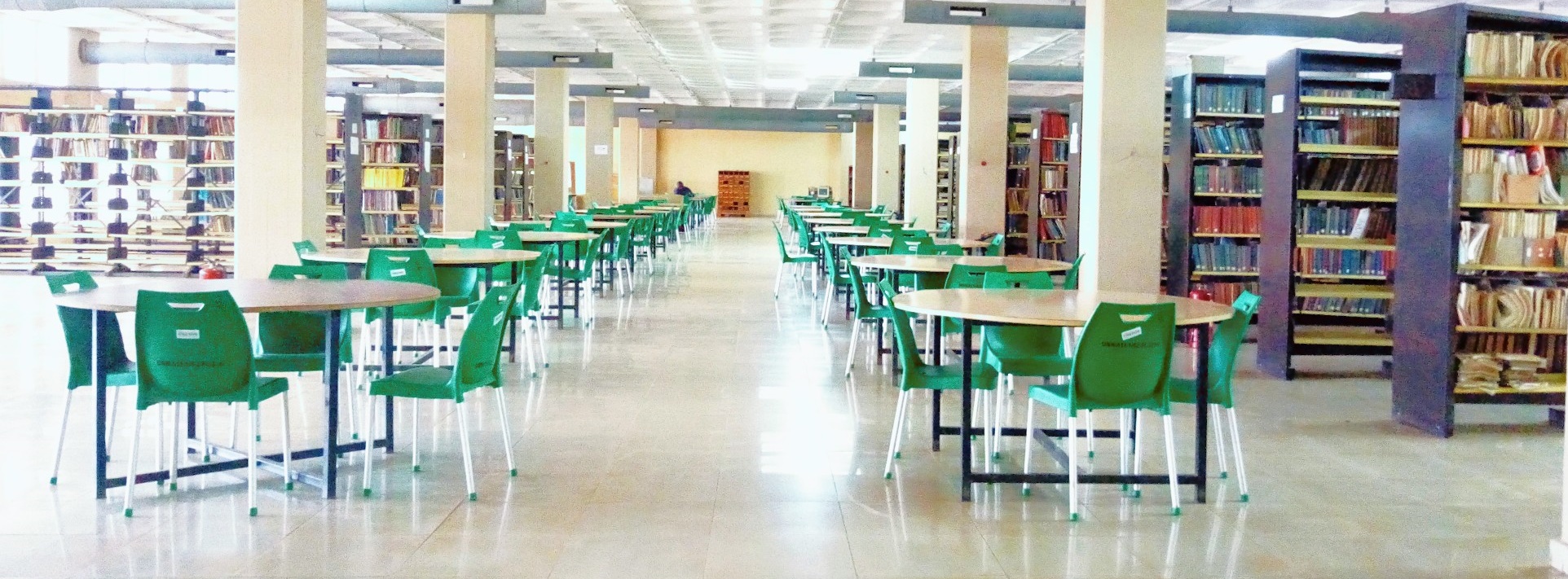 SERIALS
The division is made up of two sections; Serials Section and Bibliographical Control Section.
The division is concerned with the
acquisition
preservation
and
of
* magazines and newspapers
The Division also does
*abstracting and indexing of journals
* newsletters
* Electronic journals
NEWSPAPER SECTION
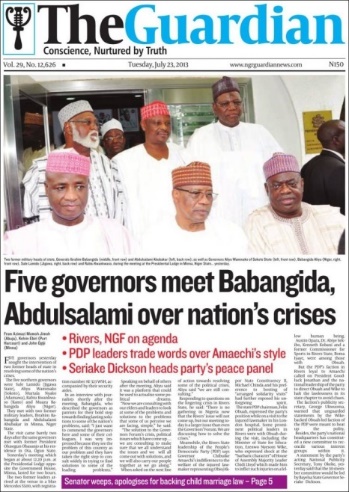 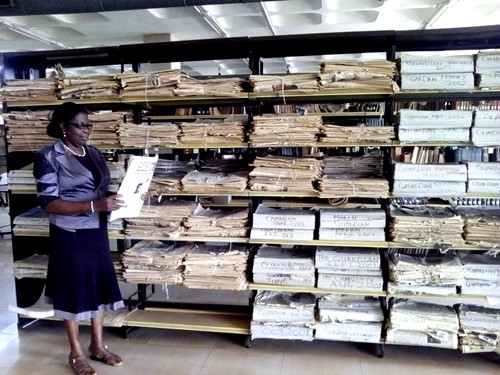 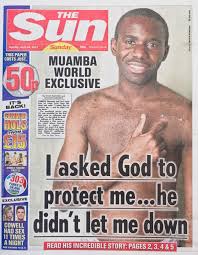 Indexing of Newspapers and Magazines

Serving users, using newspapers and magazines.
SPECIAL COLLECTIONS
This is located on the last floor of the  Library . The division is made up of three sections namely, Africana, Government Documents/Archives, and United Nations Organization Publications.
AFRICANA SECTION 
Collections  about Africa and by Africans. Houses Africana materials  including fictions, books in different subject areas, rare publications  and students’ projects, theses and dissertations. It has three sub-sections:
Special Collections
BIAFRANA  
A collection of documents about Nigeria/Biafra Civil war of 1967 to 1970; and
ACHEBEANA
This is a unit that houses materials  about Chinua Achebe and by Achebe
ZIKIANA  
It houses resources by and about the late Dr. Nnamdi Azikiwe. Each section has in its custody collections of unique resources that enhance scholarly communication.
Special Collections
GOVERNMENT DOCUMENTS/ARCHIVES SECTION 
It has in its custody collections of Nigerian Government publications and archival resources. These are products of day-to-day activities in Nigerian Government.
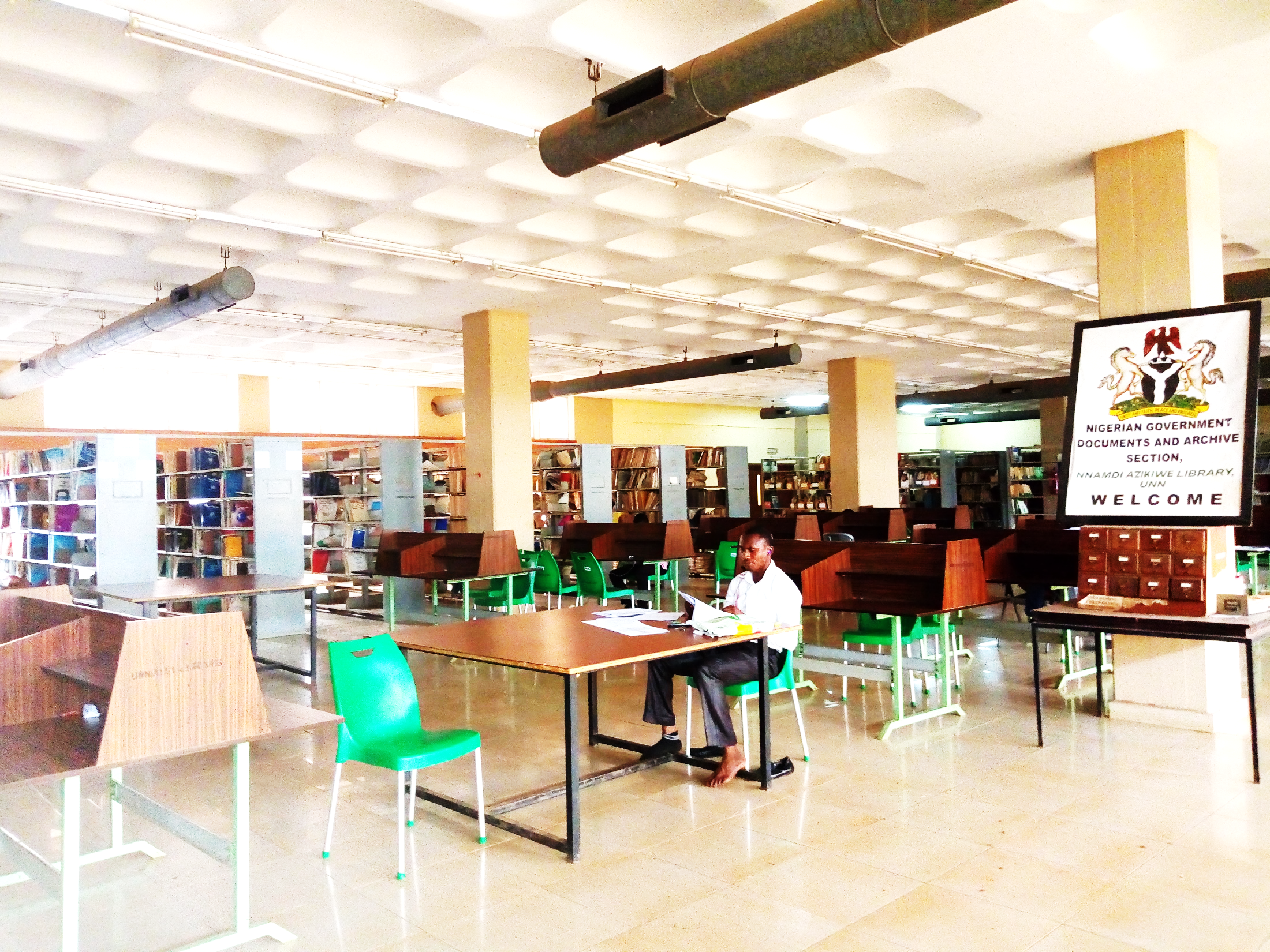 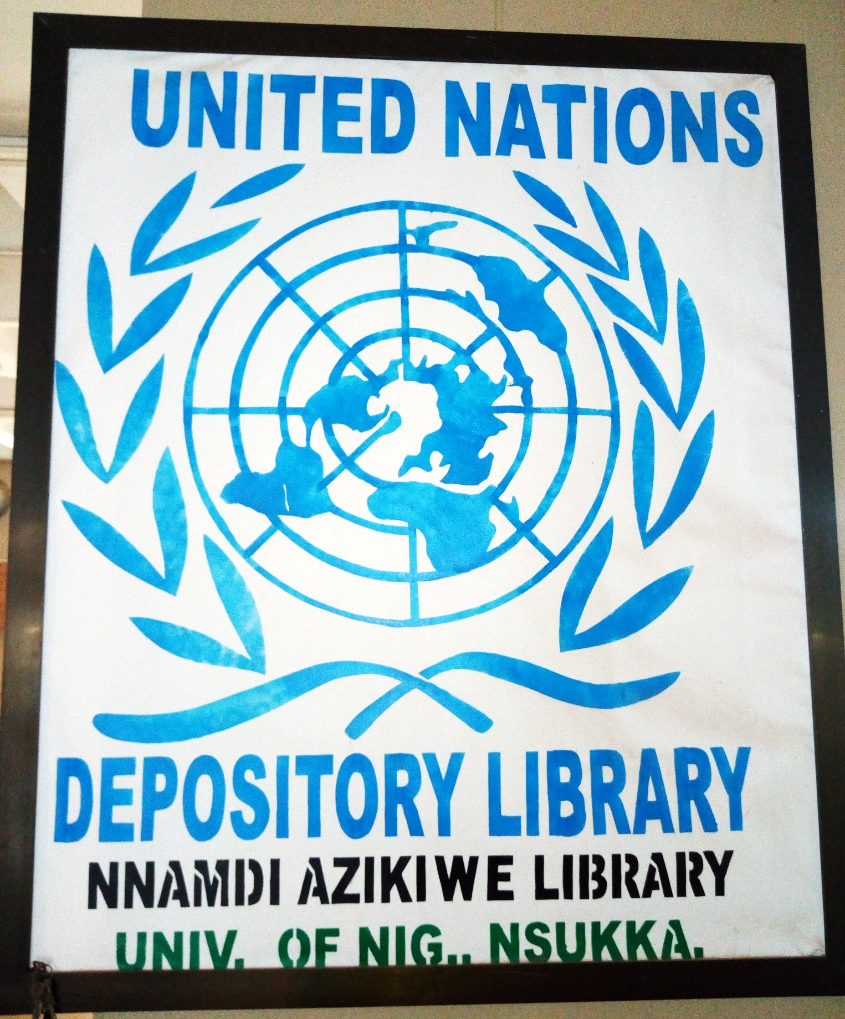 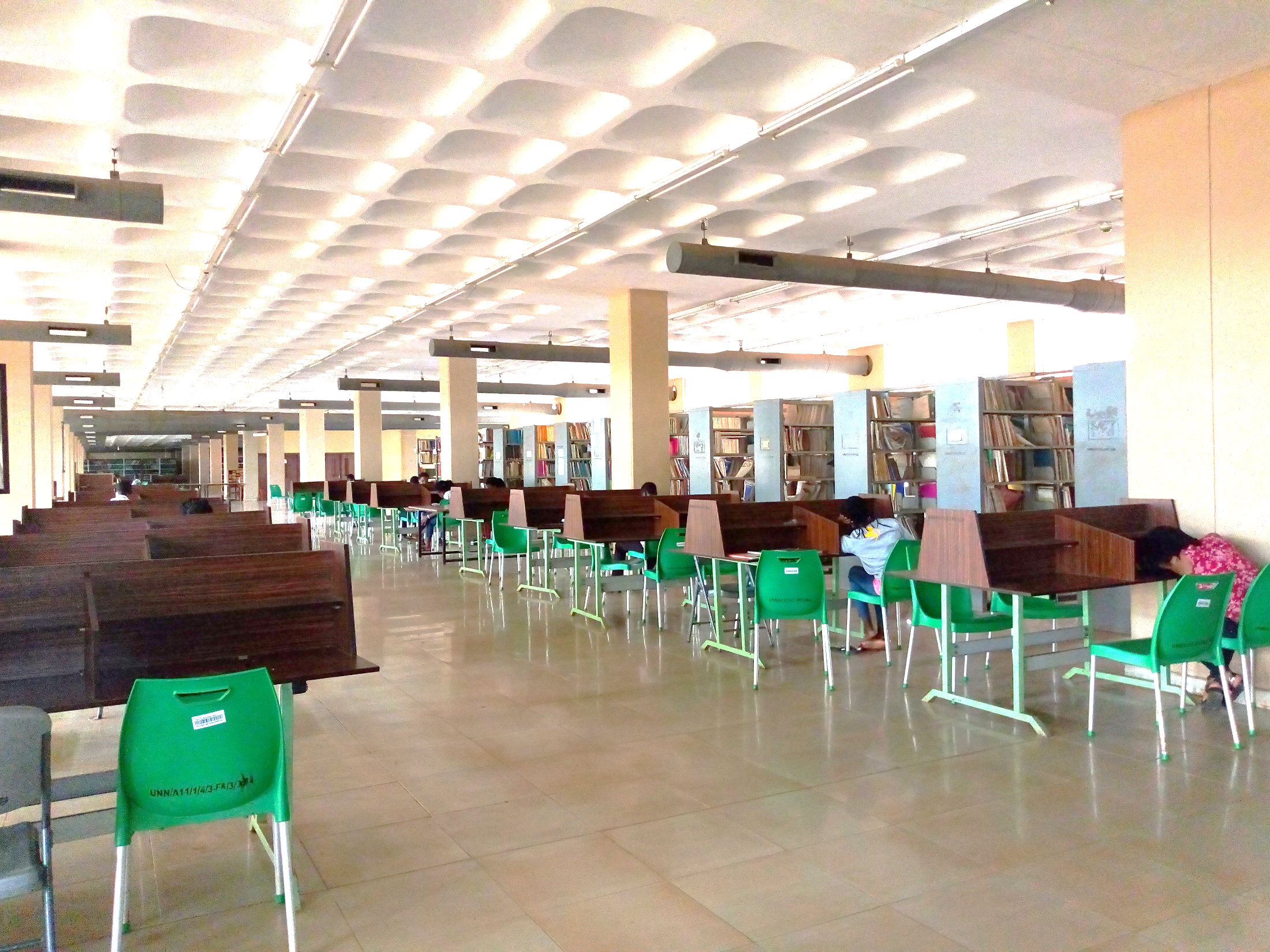 Houses United Nations Publications (WHO, UNICEF, UNESCO etc.)
This section is a depository of publications of the UNO. The section collects and keeps unique materials on current events in the world. Materials in this section are mainly research works and books from UNs Agencies. Use is restricted to postgraduates, final year students, staff and external users.
DIGITAL LIBRARY SERVICES
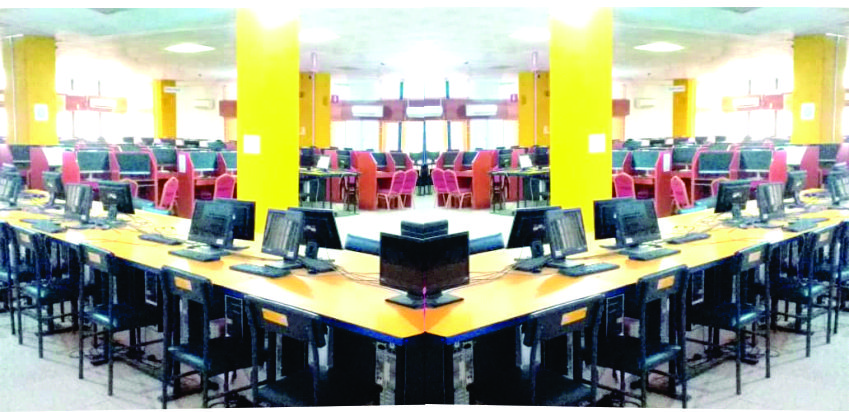 Access to several Databases
Turnitin Services (Plagiarism Check), Photocopying, Printing and Scanning
Institutional Repository, Online Public Access Catalogue (OPAC)
LIBRARY HOURS
**The Library is closed on official public holidays.
LIBRARY RULES AND REGULATIONS
Do not enter the library with bags. 
Always surrender yourself for search while leaving the library
Do not drink or eat anything in the library
Leave all consulted books on the table. 
Do not write or make any mark inside a book
Do not make noise or wear noisy shoes to the library. 
Do not go out of the library with books that are not properly charged out.
Dress decently while coming to the library
Registration and Usage
Registration is open to all categories of staff and students of the university.  To be a registered user, one must complete the library registration forms at the Circulation desk. 
Upon completion and return of these forms,  the user is issued with  Library (Borrowers’) card with his or her passport affixed after having been recommended by the reader’s Head of Department.
 
**Your Library Card is used in borrowing books
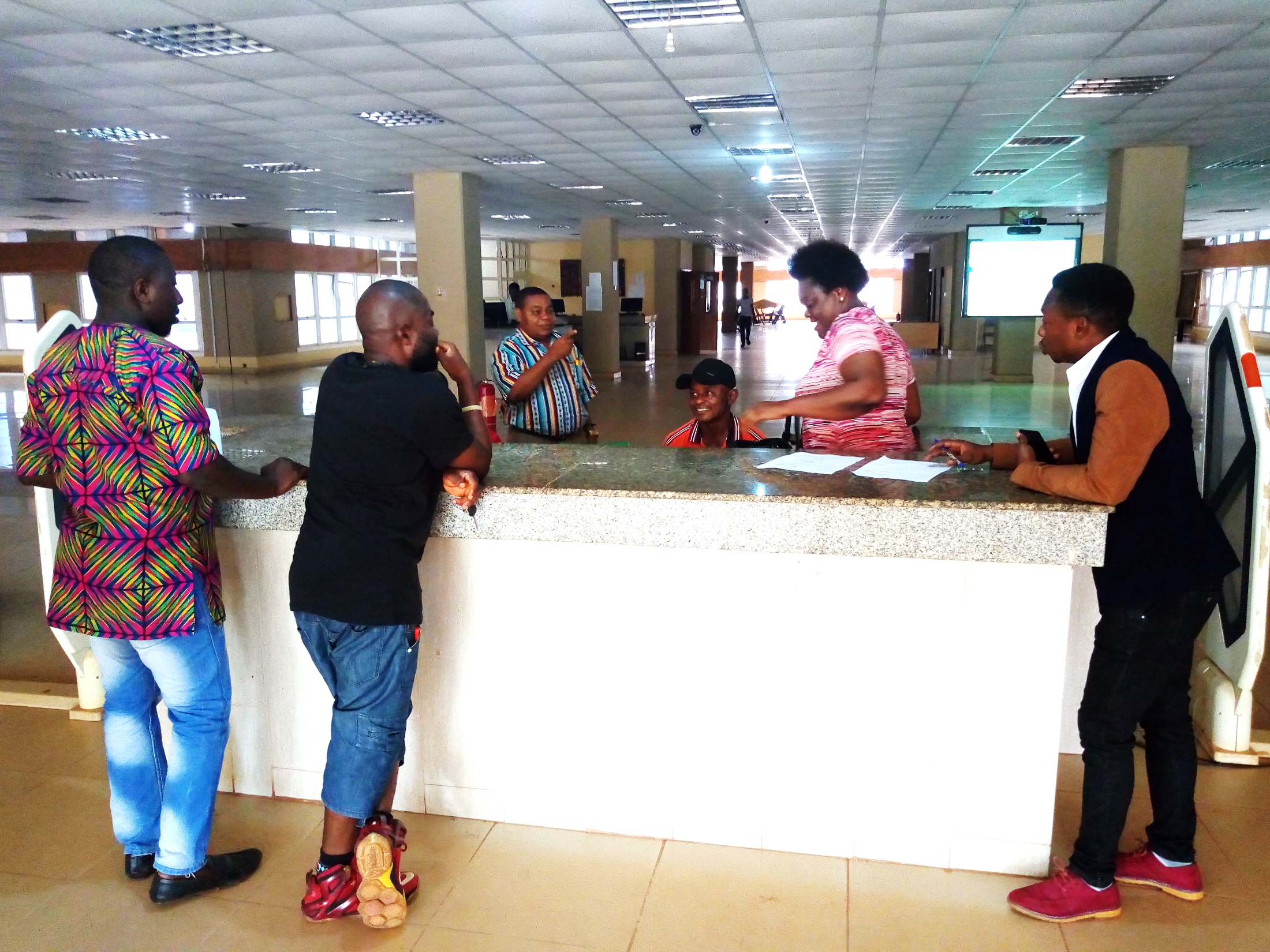 PORTER’S DESK
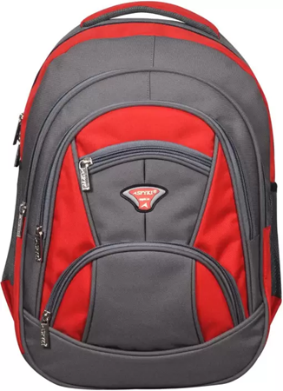 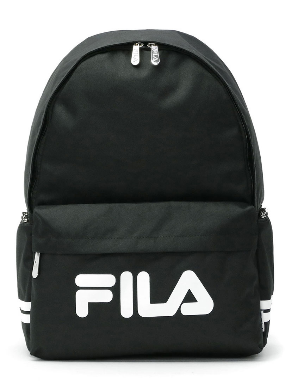 Bags are NOT
ALLOWED in the Library
WHAT HAPPENS AT THE PORTERS’ DESK?
Students and Staff Present Their Library Cards.

External Users Present Introductory Letters

Users Make General Enquiries
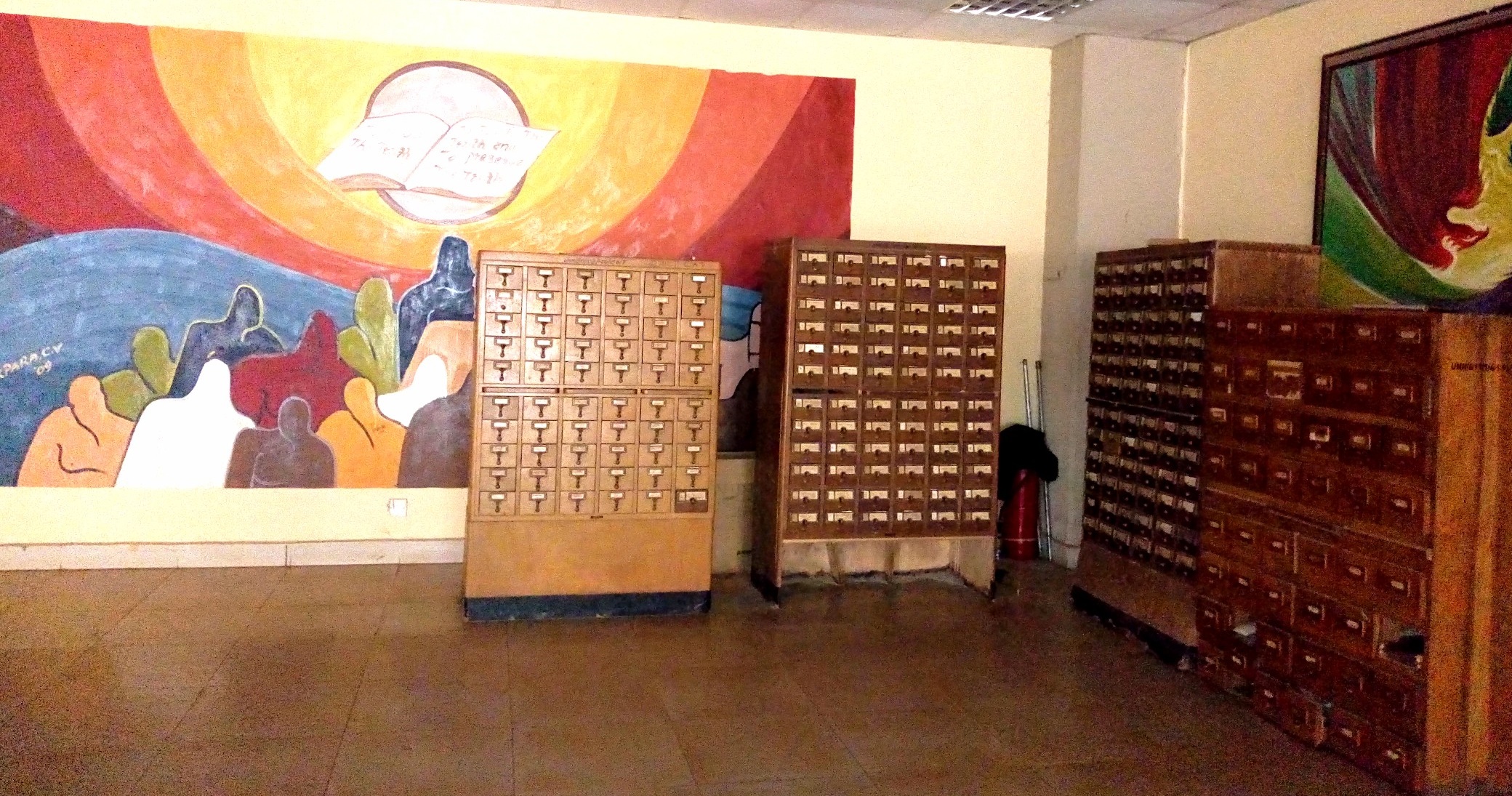 TRADITIONAL LIBRARY CATALOGUE
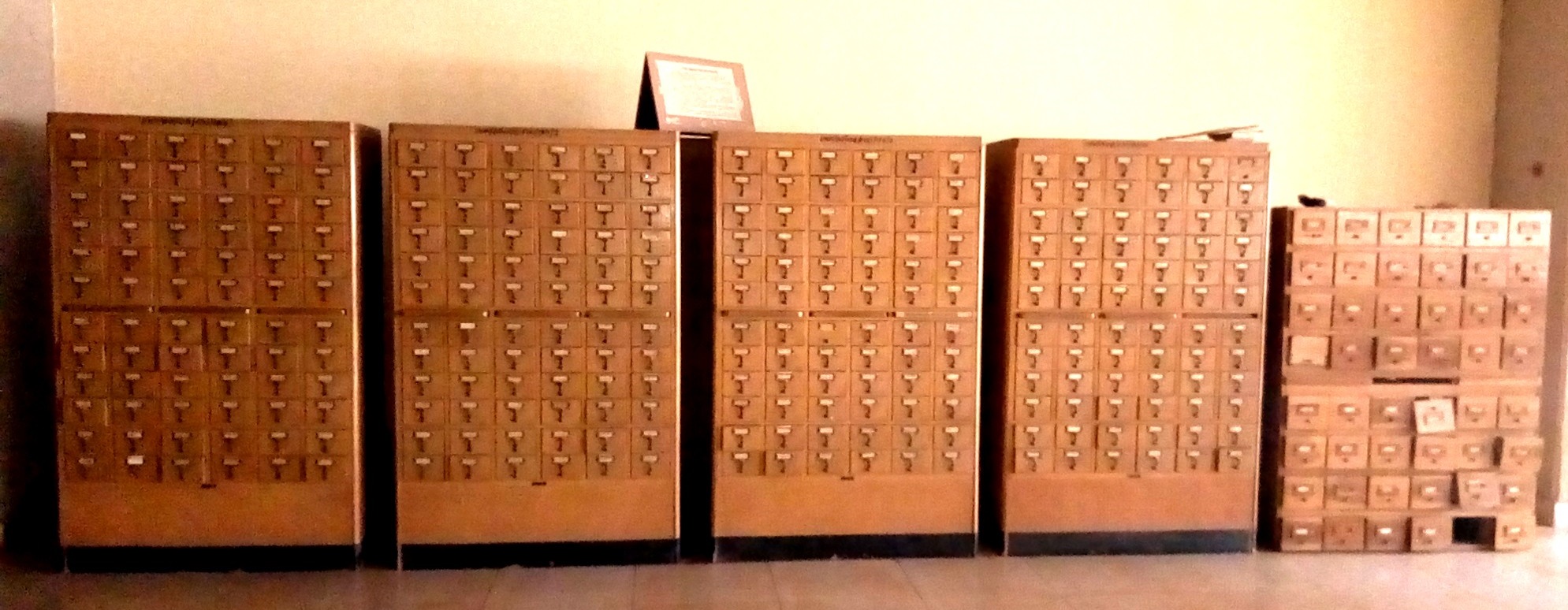 OPAC
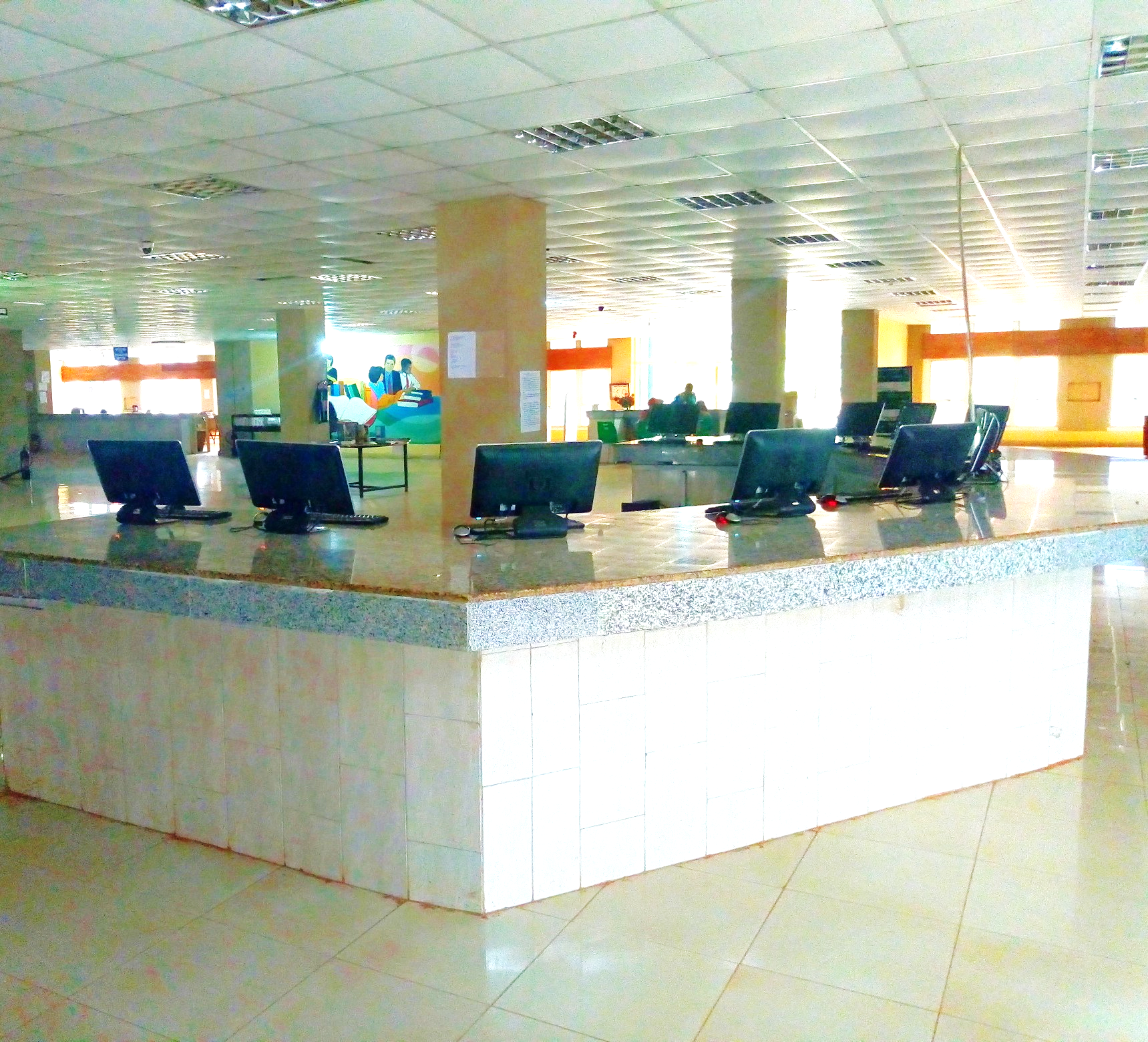 www.nal.unn.edu.ng
ACCESS  CATALOGUE
ONLINE    PUBLIC
www.nal.unn.edu.ng
OUR WEB PRESENCE
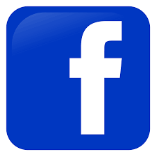 Facebook:    www.facebook.com/unnlibrary
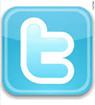 Twitter:         www.twitter.com/libraryunn
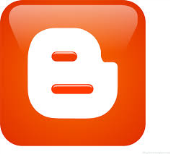 Blog:            www.libraryunn.blogspot.com.ng
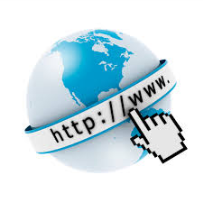 Website:      www.library.unn.edu.ng
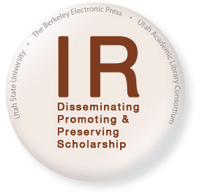 Repository: www.repository.unn.edu.ng
OPAC:         www.nal.edu.ng
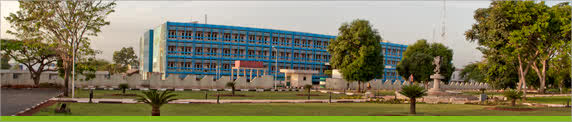 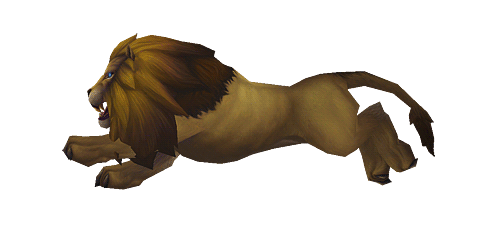 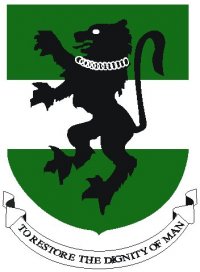 ONLINE RESOURCES
Edward Elgar's Journals and Development Studies eBooks then 
 http://www.elgaronline.com/noresults?access=user 
 Nature Publishing Group
http://www.nature.com/  
Scopus Database
www.scopus 
Open Access
DOAJ
DOAB
PubMed Central
Virtual Library on Capacity Development
COMPUTER ROOM FOR PG STUDENTS
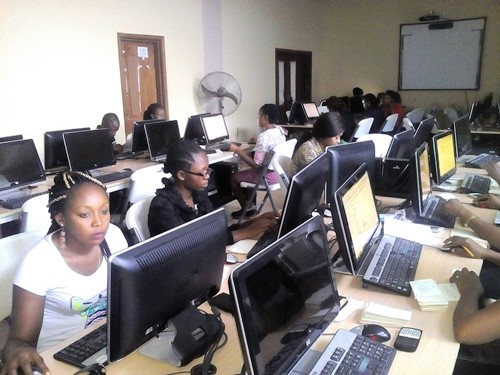 A Good Number of           Computers

For Advanced Research

For Senior Researchers (eg. Lecturers and PG students)
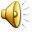 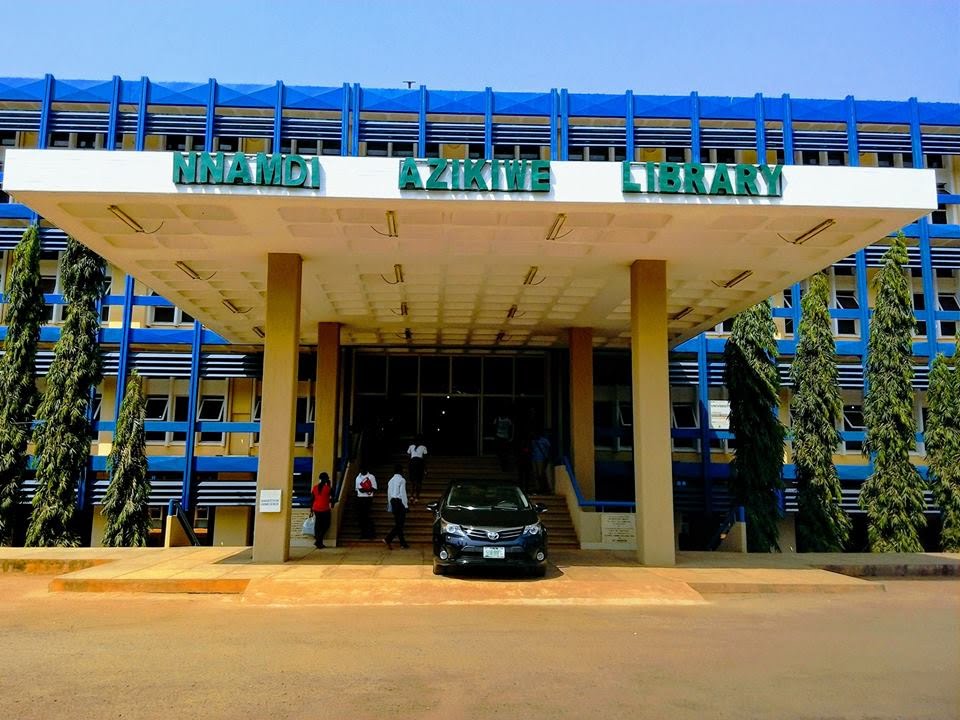 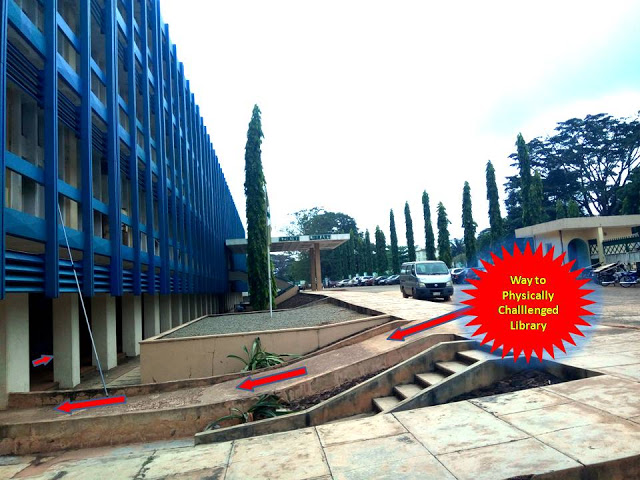 NEW LIBRARY BUILDING
THE SPECIAL NEEDS SECTION AT THE LIBRARY BASEMENT
SPECIAL NEEDS SECTION
It is established with the desire to serve students with disabilities.
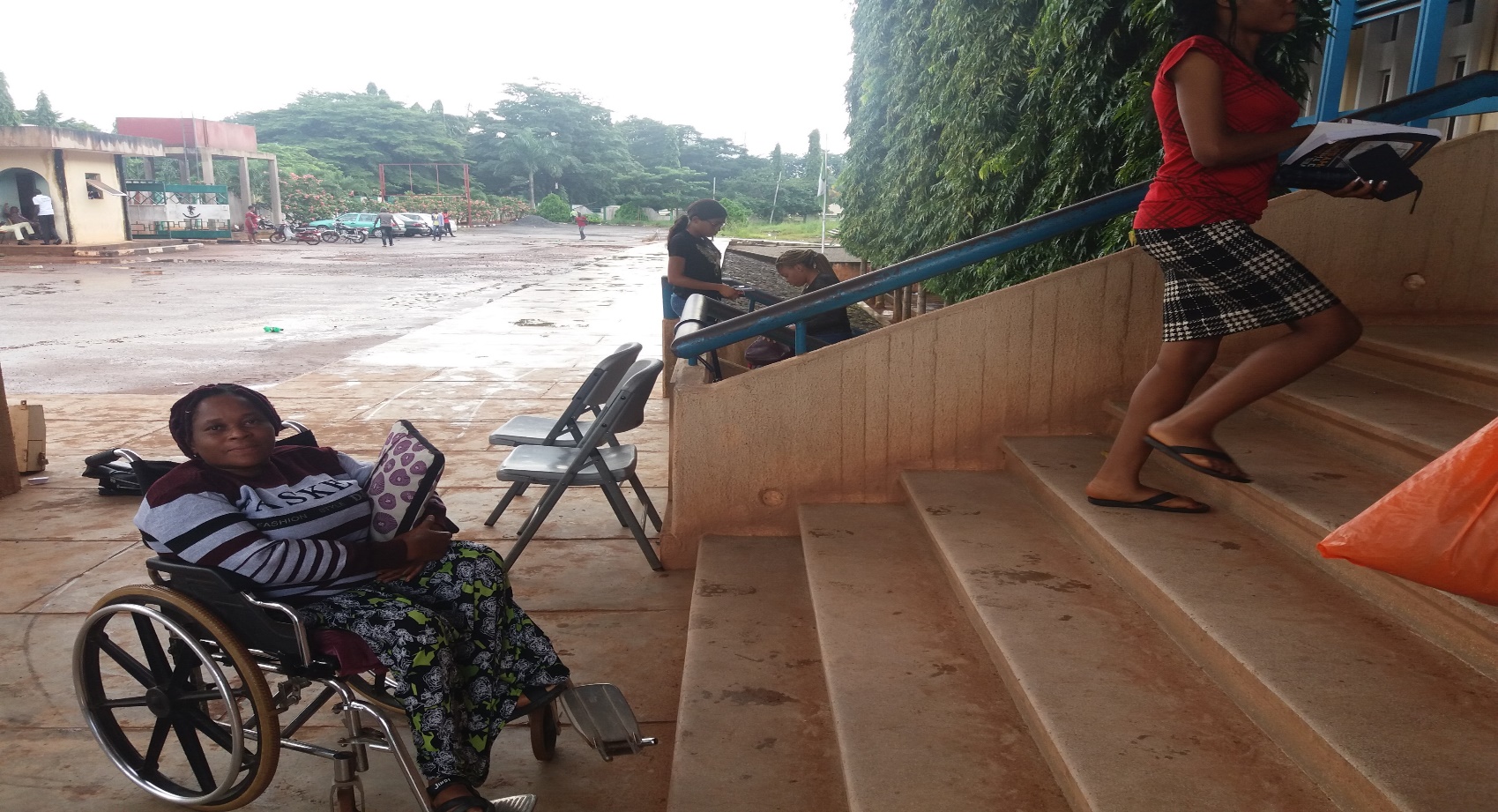 SPECIAL NEEDS SECTION
Services for Physically challenged User (Special Needs). Teaching students with special needs digital literacy.
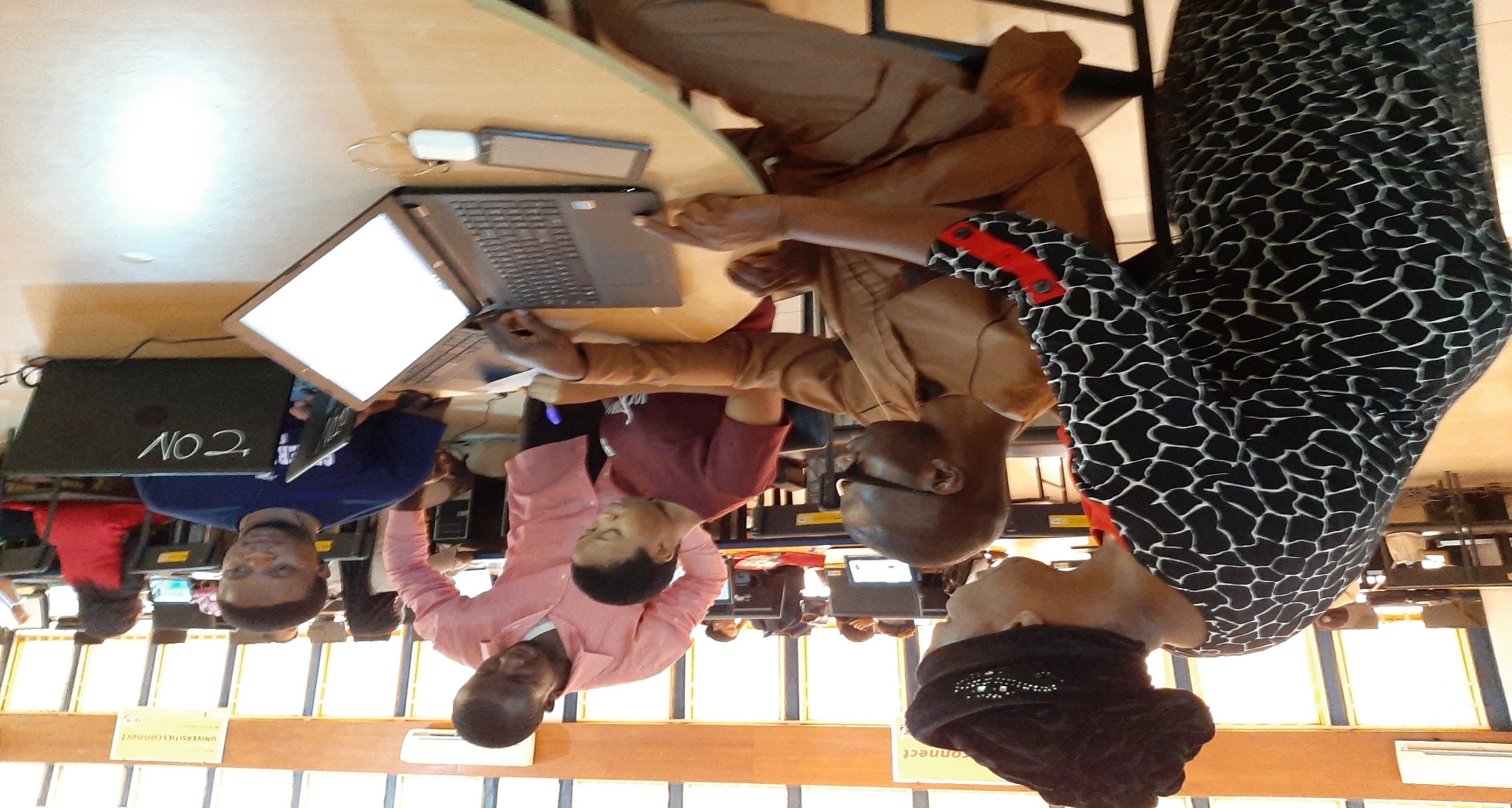 SPECIAL NEEDS SECTION
Services for Physically challenged Users (Special needs). Information repackaging through scanning
A visually impaired student reading a textbook in Braille
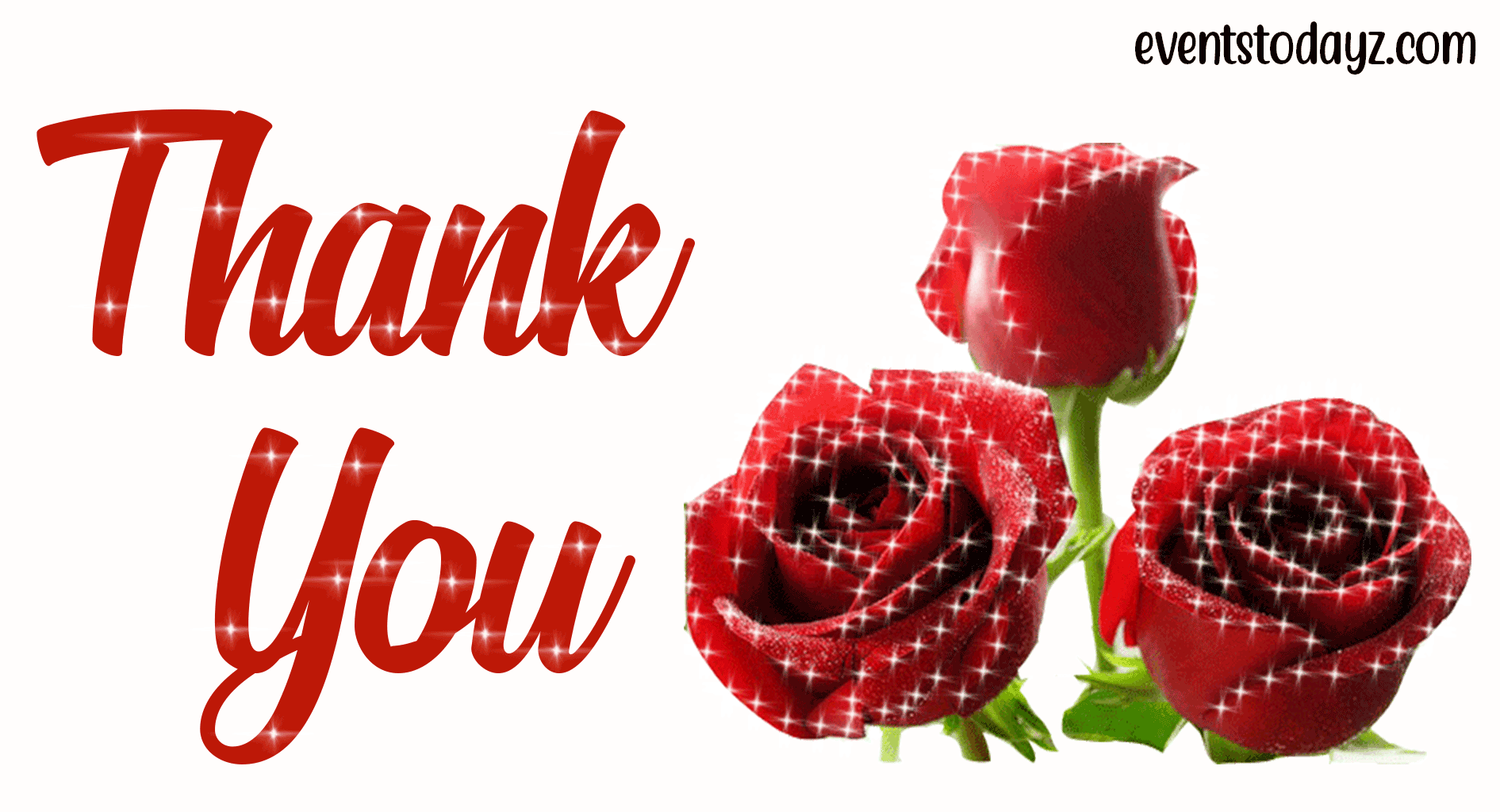